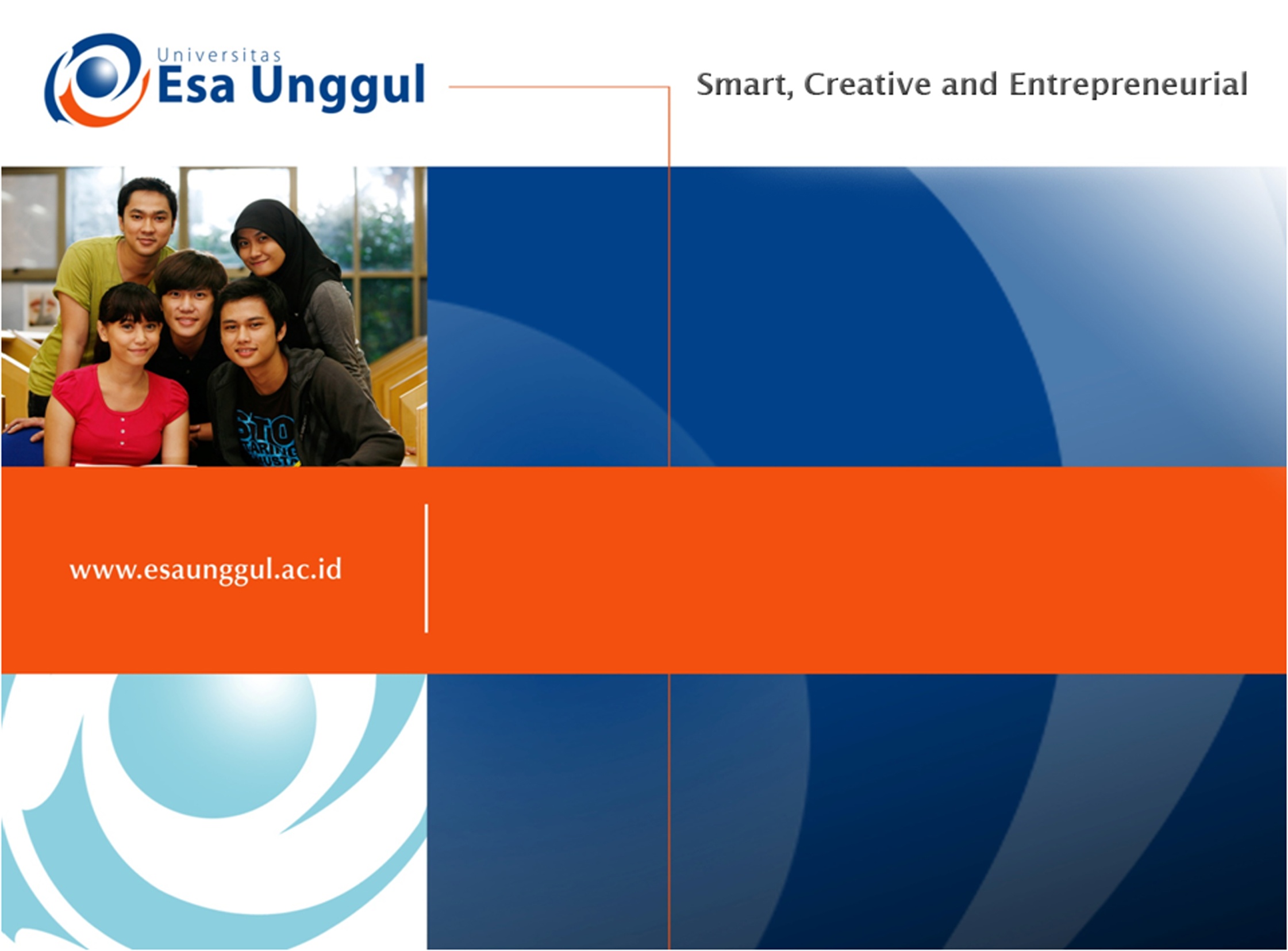 SURVEILANS TB PARU
PERTEMUAN 10
IRA MARTI AYU
KESMAS/ FIKES
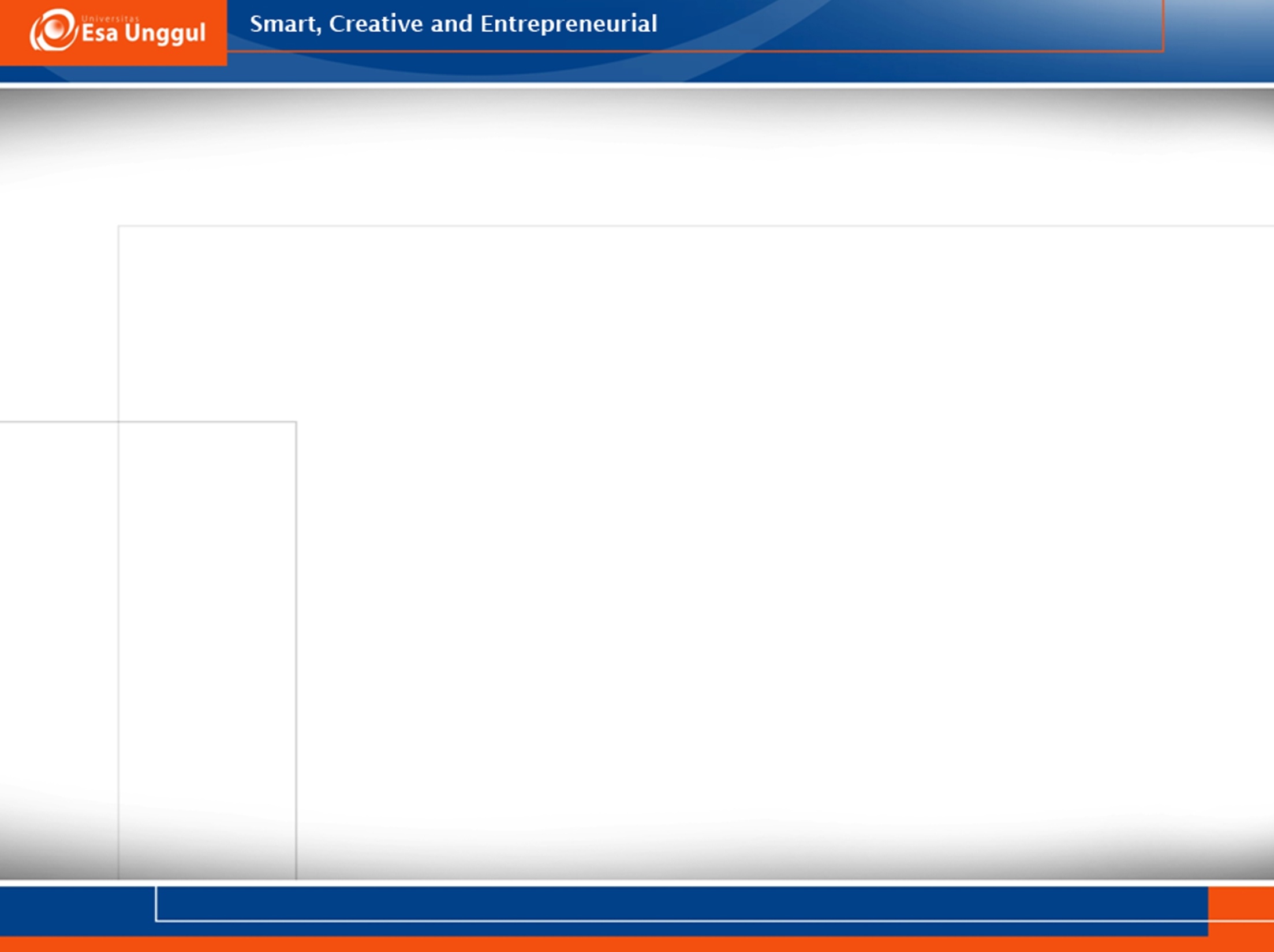 Surveilans TB Paru
Surveilans TB adalah suatu rangkaian kegiatan mulai dari pengumpulan data penyakit secara sistematik, lalu dilakukan analisis, dan interpretasi data. 
Hasil analisis didiseminasikan untuk kepentingan tindakan kesehatan masyarakat dalam upaya  menurunkan angka kesakitan dan angka kematian TB serta untuk peningkatan derajat kesehatan masyarakat
Ada 2 macam metode surveilans TB, yaitu: 
Surveilans Rutin (berdasarkan data pelaporan), dan
Surveilans Non Rutin (berupa survei: periodik dan sentinel).
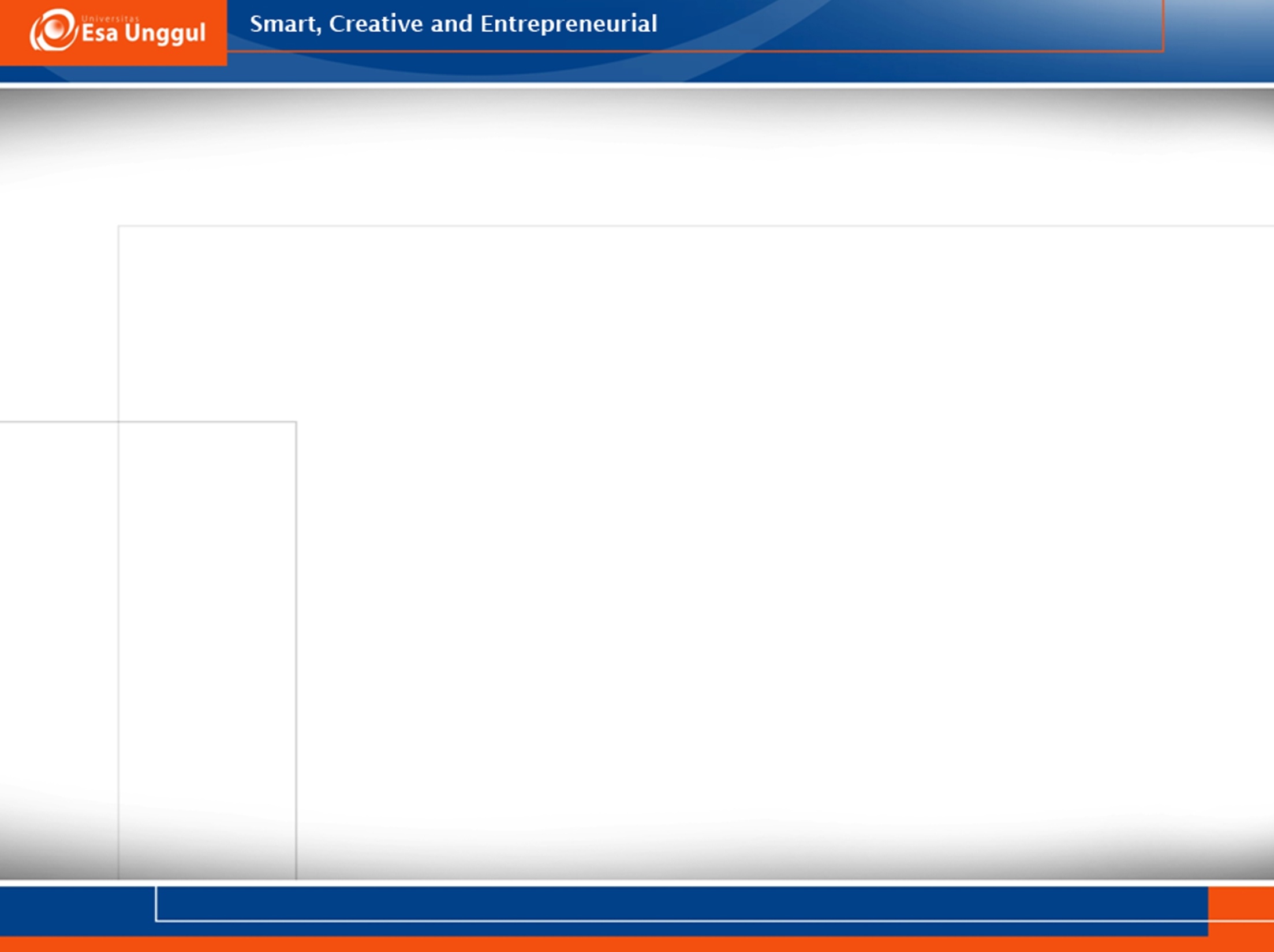 Surveilans Rutin.
Dilaksanakan dengan menggunakan data layanan rutin yang dilakukan pada pasien TB
Sistem surveilans ini merupakan sistem terbaik (mudah dan murah) untuk memperoleh informasi tentang prevalensi TB, meskipun kemungkinan terjadinya bias cukup besar
Misalnya dalam layanan kolaborasi TB-HIV, jika jumlah pasien yang menolak untuk di tes HIV cukup besar maka surveilans berdasar data rutin ini interpretasinya kurang akurat
Surveilans berdasarkan data rutin ini tidak memerlukan biaya khusus tapi mutlak memerlukan suatu pencatatan dan pelaporan  yang berjalan baik. 
Hasil surveilans berdasarkan data rutin ini perlu dikalibrasi dengan hasil dari surveilans periodik atau surveilans sentinel
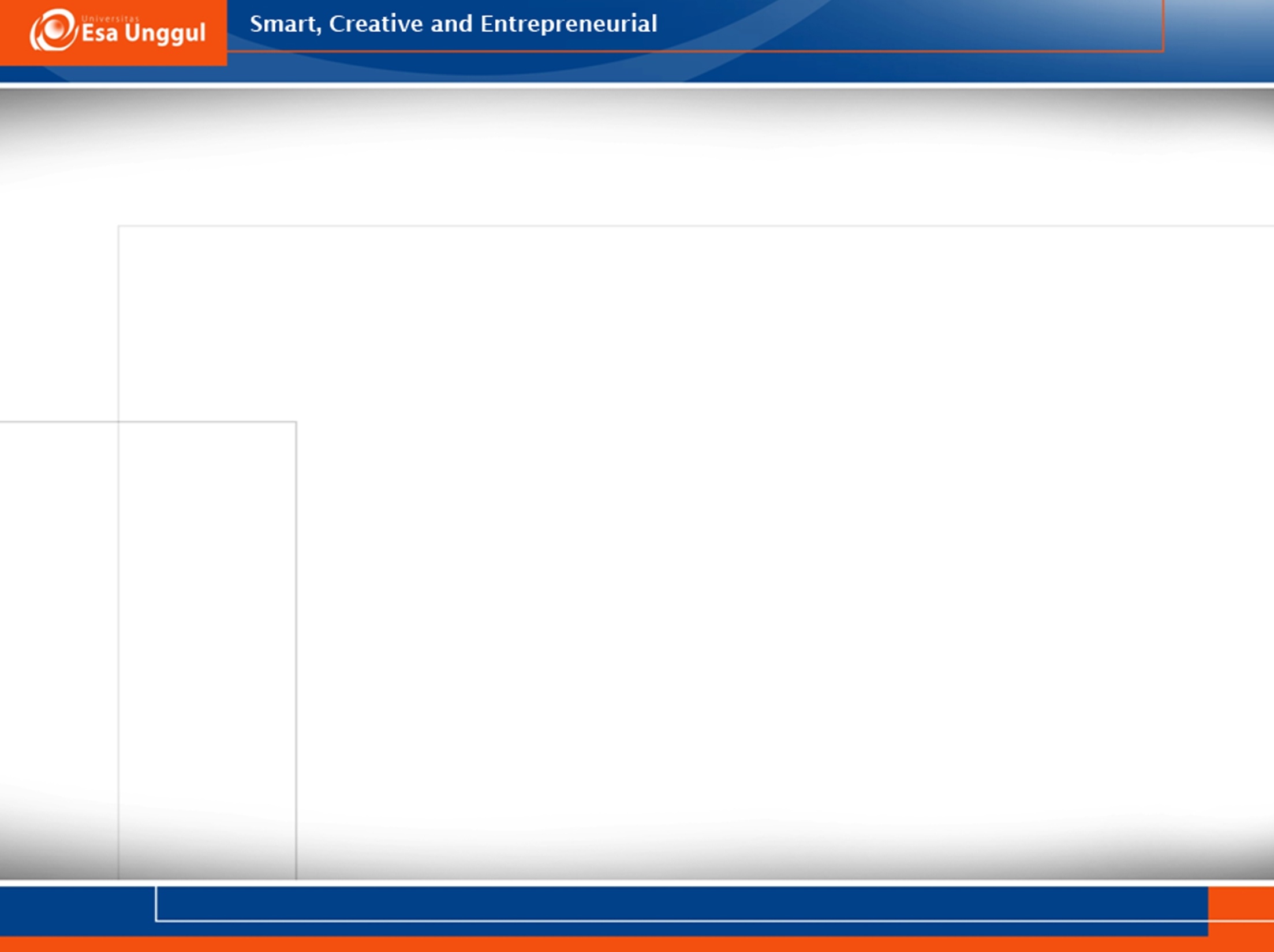 Surveilans Non Rutin.
Surveilans non rutin khusus
Dilakukan melalui kegiatan survei baik secara periodik maupun sentinel yang bertujuan untuk mendapatkan data yang tidak diperoleh dari kegiatan pengumpulan data rutin
Kegiatan ini dilakukan secara cross-sectional pada kelompok pasien TB yang dianggap dapat mewakili suatu wilayah tertentu
Kegiatan ini memerlukan biaya yang mahal dan memerlukan keahlian khusus. 
Hasil dari kegiatan ini dapat digunakan untuk mengkalibrasi hasil surveilans berdasar data rutin.
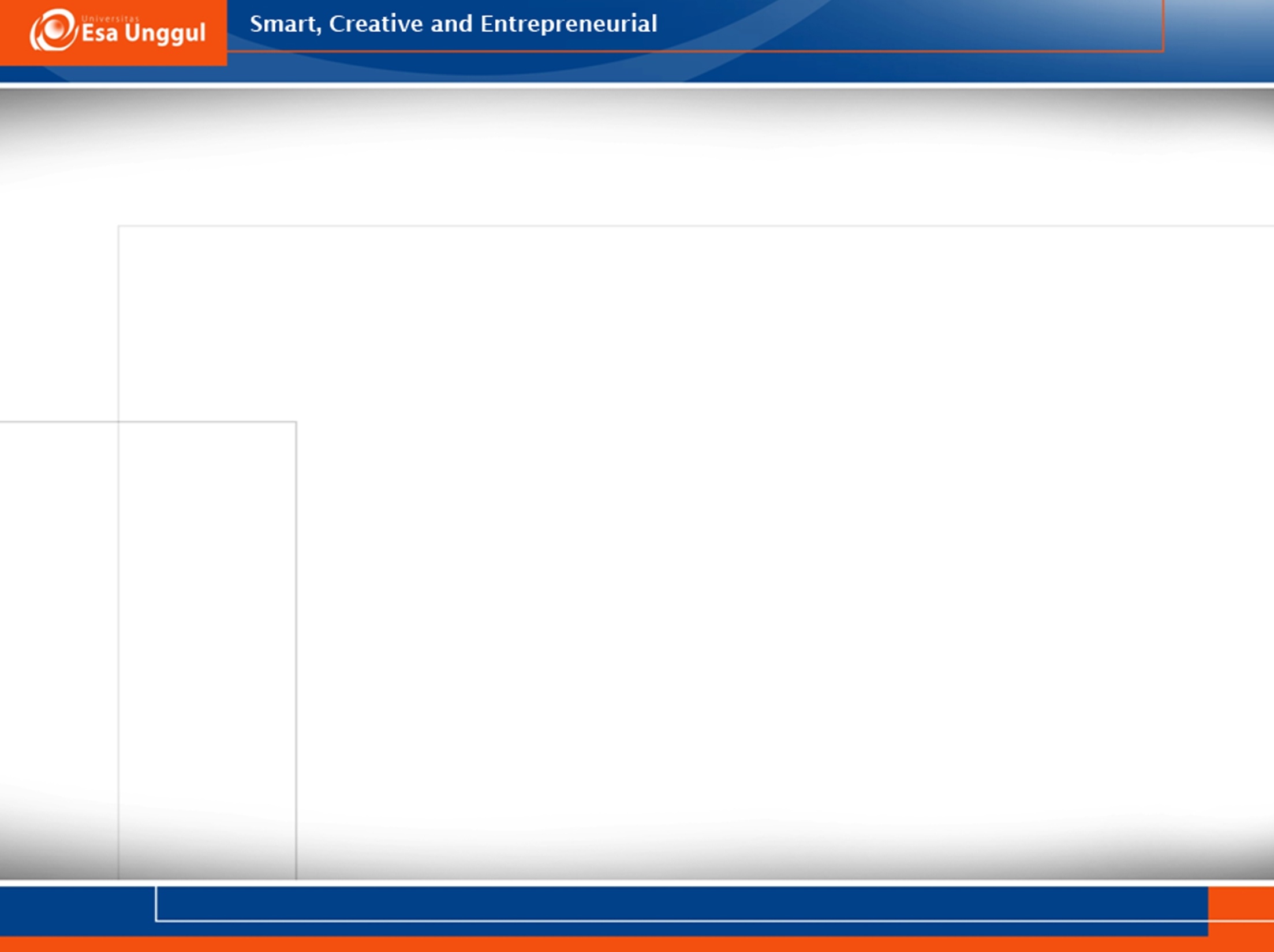 Surveilans non rutin khusus
Contoh: survei prevalensi TB Nasional, sero survei prevalensi HIV diantara pasien TB, survei sentinel TB diantara ODHA, survei resistensi OAT, survei Knowledge Attitude  Practice (KAP) untuk pasien TB dan dokter praktek mandiri (DPM), dan survei lain-lain.
Pemilihan metode surveilans yang akan dilaksanakan disuatu daerah/wilayah tergantung pada tingkat epidemi TB di daerah/wilayah tersebut, kinerja program TB secara keseluruhan, dan sumber daya (dana dan keahlian) yang tersedia
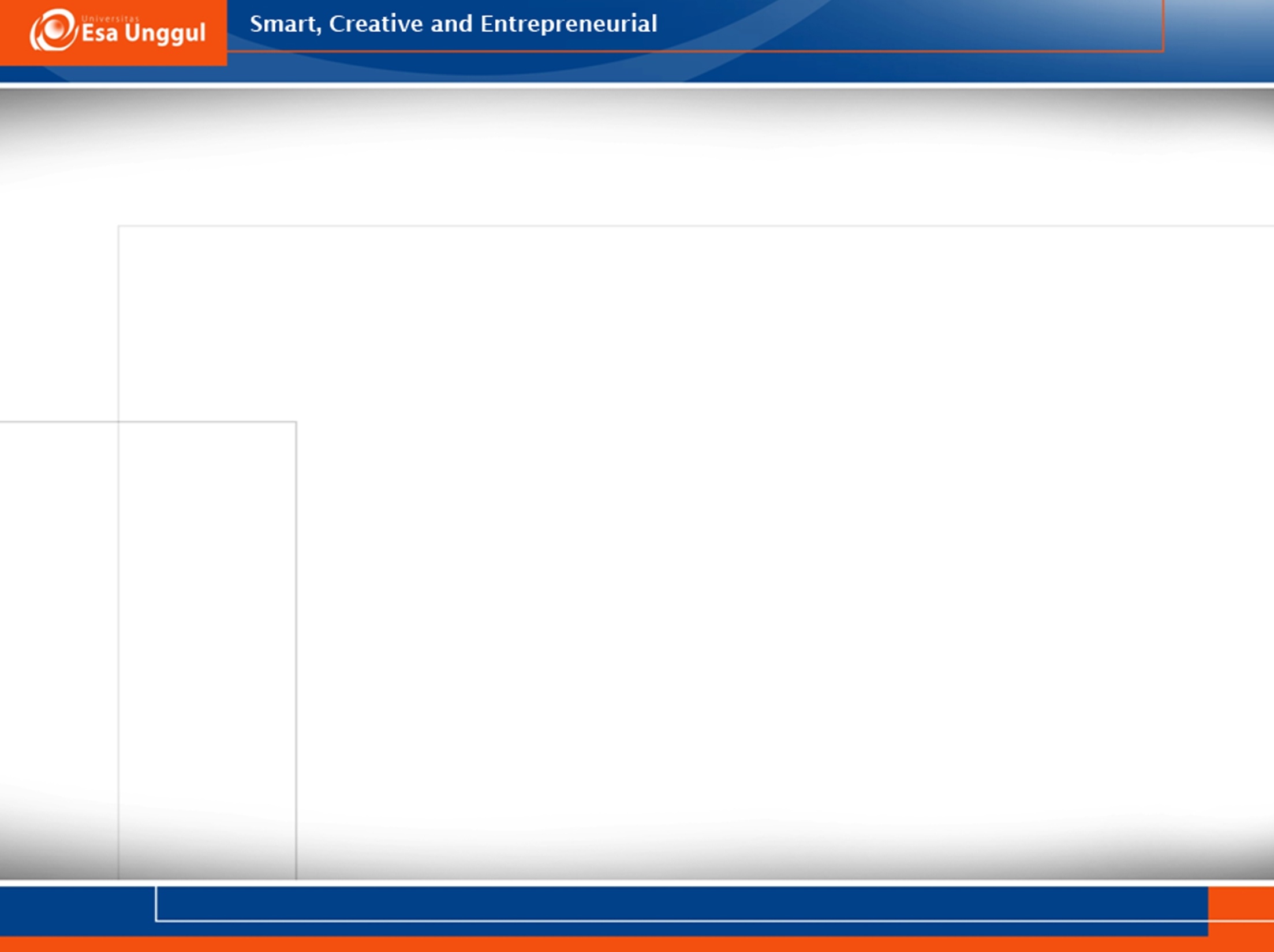 Surveilans non rutin luar biasa
Meliputi surveilans untuk kasus-kasus TB lintas negara terutama bagi warga negara Indonesia yang akan berangkat maupun yang akan kembali ke Indonesia (haji dan TKI). 
Hal ini dilakukan karena mobilisasi penduduk yang sangat cepat dalam jumlah besar setiap tahunnya tidak menguntungkan ditinjau dari pengendalian penyakit tuberkulosis. 
Hal ini bisa menyebabkan terjadinya penyebaran penyakit dari satu wilayah ke wilayah lain dan/atau dari satu negara ke negara lain dalam waktu yang  cepat
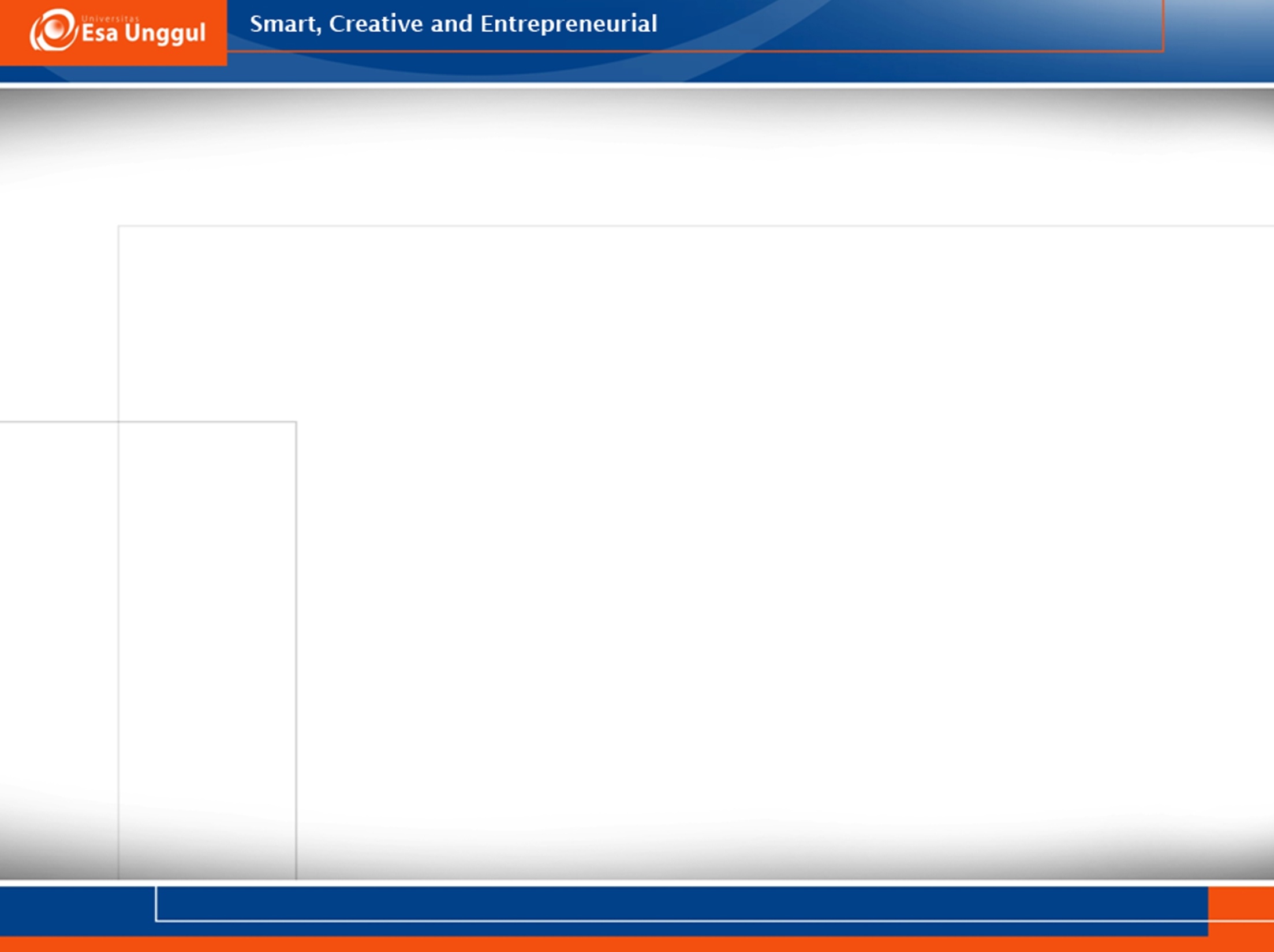 Surveilans non rutin luar biasa
Upaya pengawasan pasien TB yang akan menunaikan ibadah haji atau TKI yang akan berangkat keluar negeri maupun kembali ke Indonesia memerlukan sistem surveilans yang tepat.
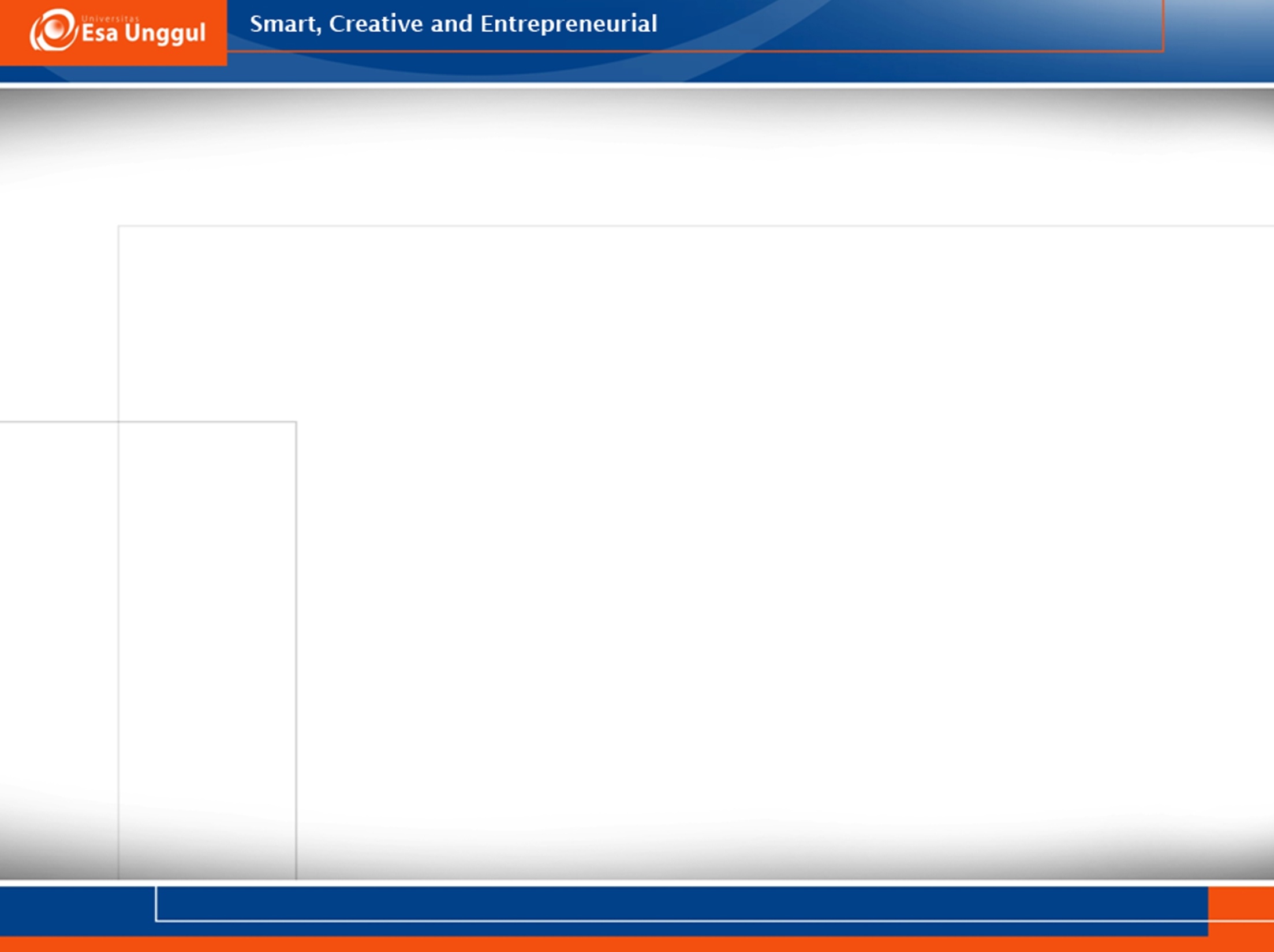 Defenisi kasus
1) Kasus TB ialah pasien TB yang telah dibuktikan secara mikroskopis. 
2) Kasus TB pasti (definitif) ialah pasien dengan biakan positif untuk kuman TB atau tidak ada biakan, sekurang-kurangnya 2 dari 3 spesimen dahak SPS  diperoleh hasil BTA positif.
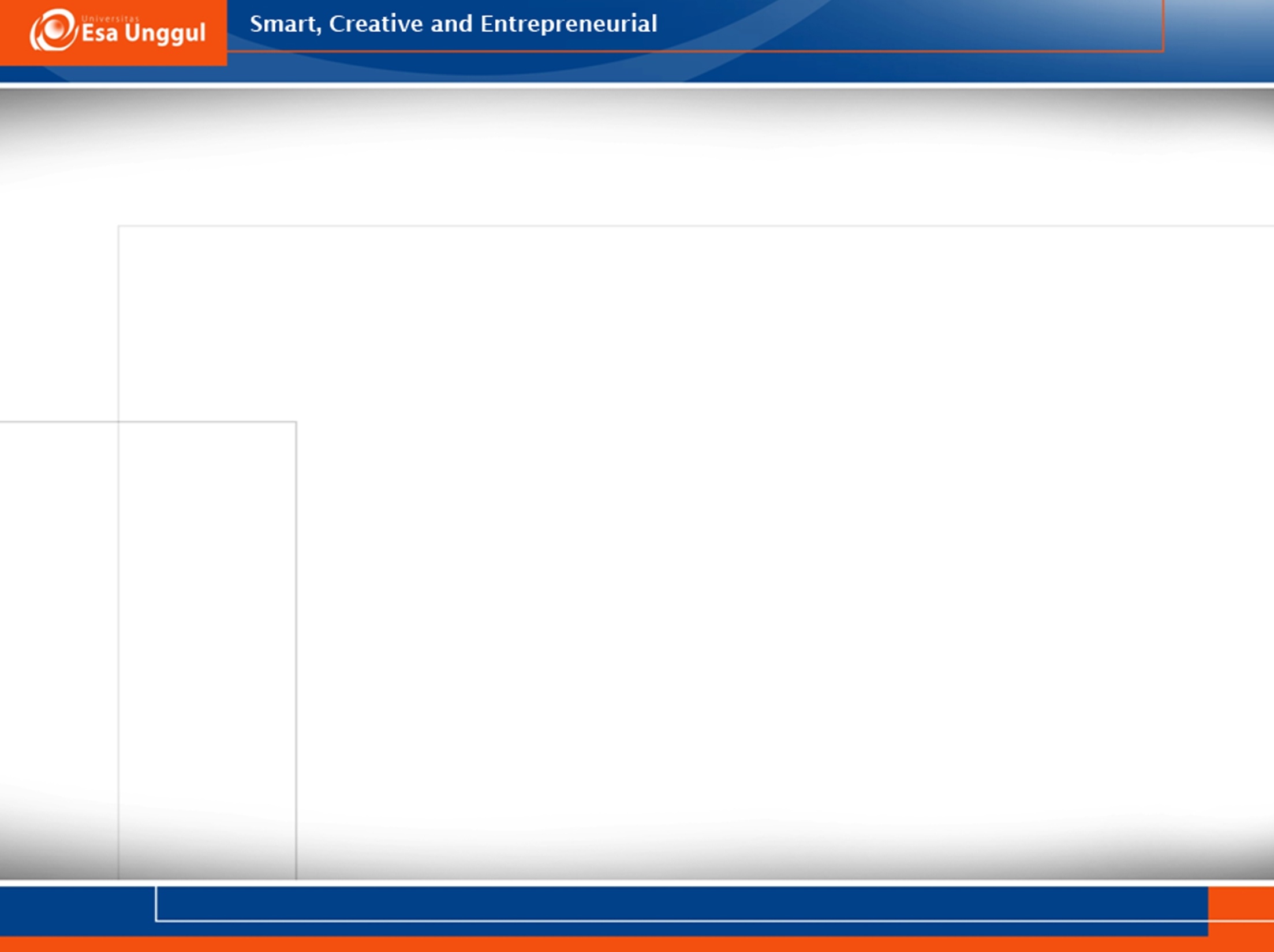 Tujuan surveilans TB
Mengevaluasi intervensi program untuk menilai kemajuan program dan seberapa jauh pengaruhnya terhadap status kesehatan masyarakat dengan  membandingkan antara indikator yang telah ditetapkan dengan capaian  program
	Indikatornya : 
a) Proporsi suspek diantara perkiraan suspek dengan target 70% 
b) Konversi BTA negatif, dengan target 80% 
c) Kesembuhan dengan target 85% 
d) Error rate <5% 
e) Angka drop out <10%
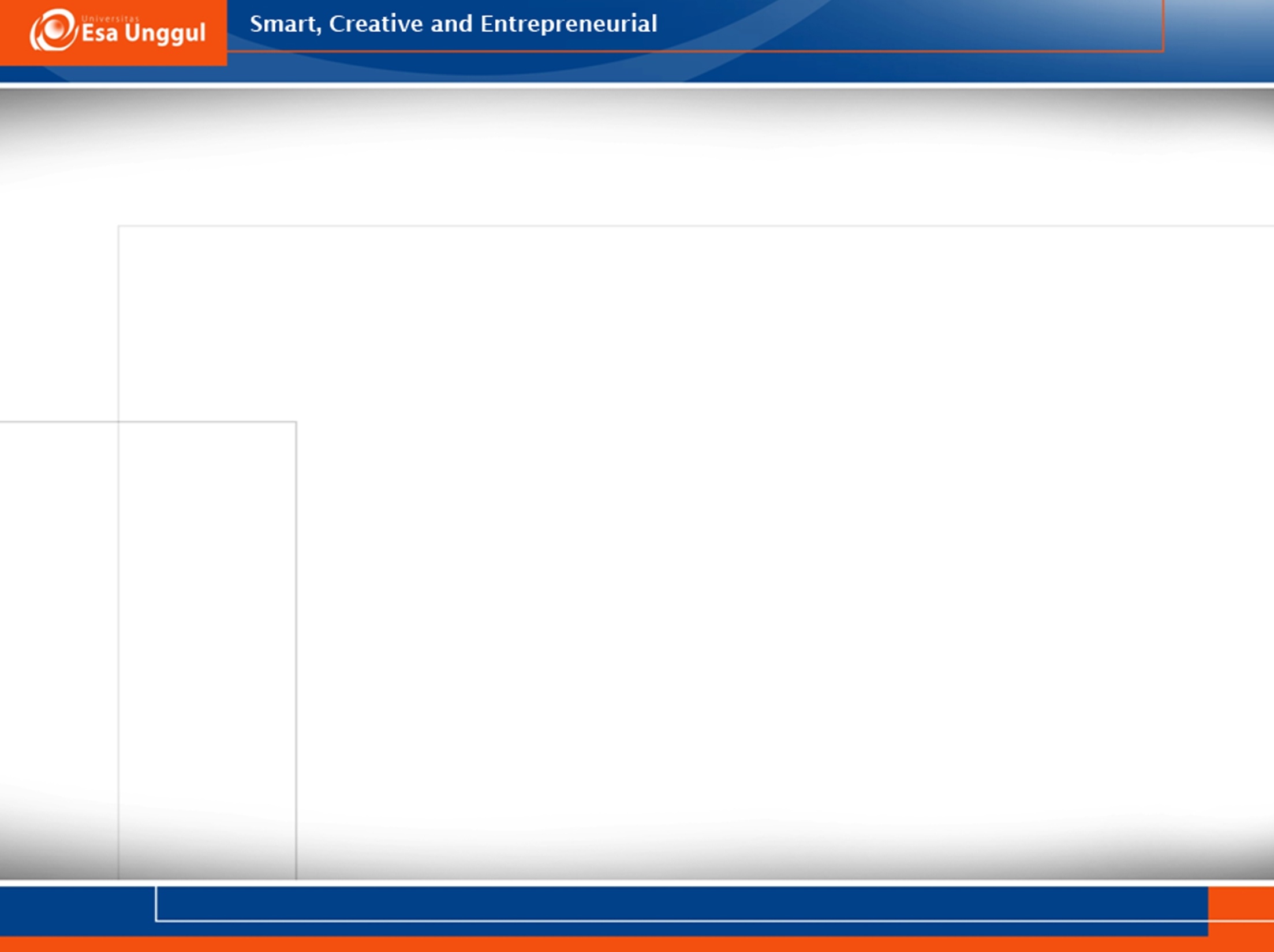 Tujuan surveilans TB
2) Memantau perkembangan program
3) Memprediksi letusan karena sistem surveilans mampu memperkirakan suatu penyakit atau masalah secara ilmiah dan alami
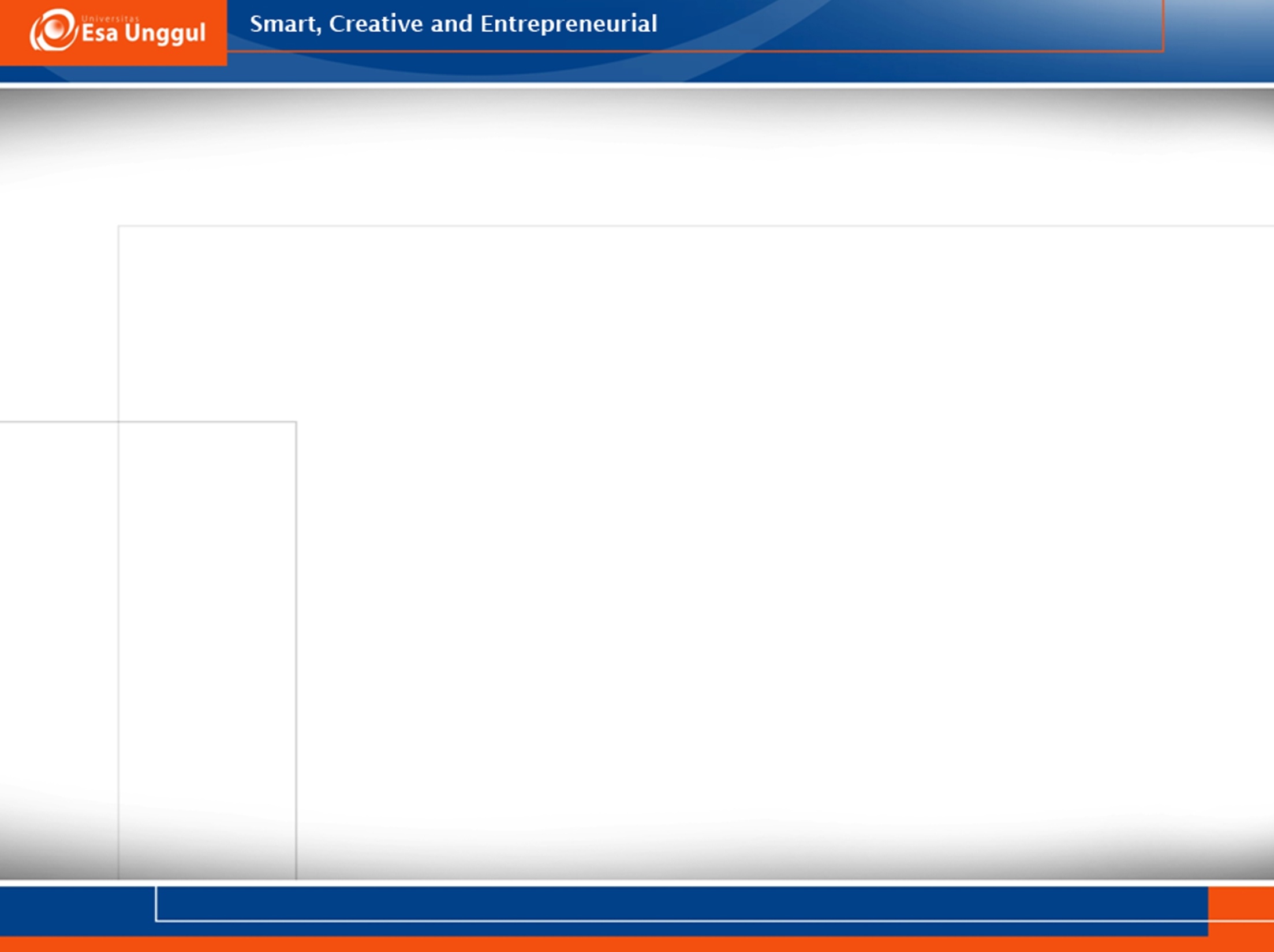 Pelaksanaan kegiatan surveilans
Surveilans TB mempunyai kegiatan :
Pengumpulan data penderita TB,
Pengolahan  data, 
Analisis data, 
Interpretasi data, 
Penyebarluasan informasi.
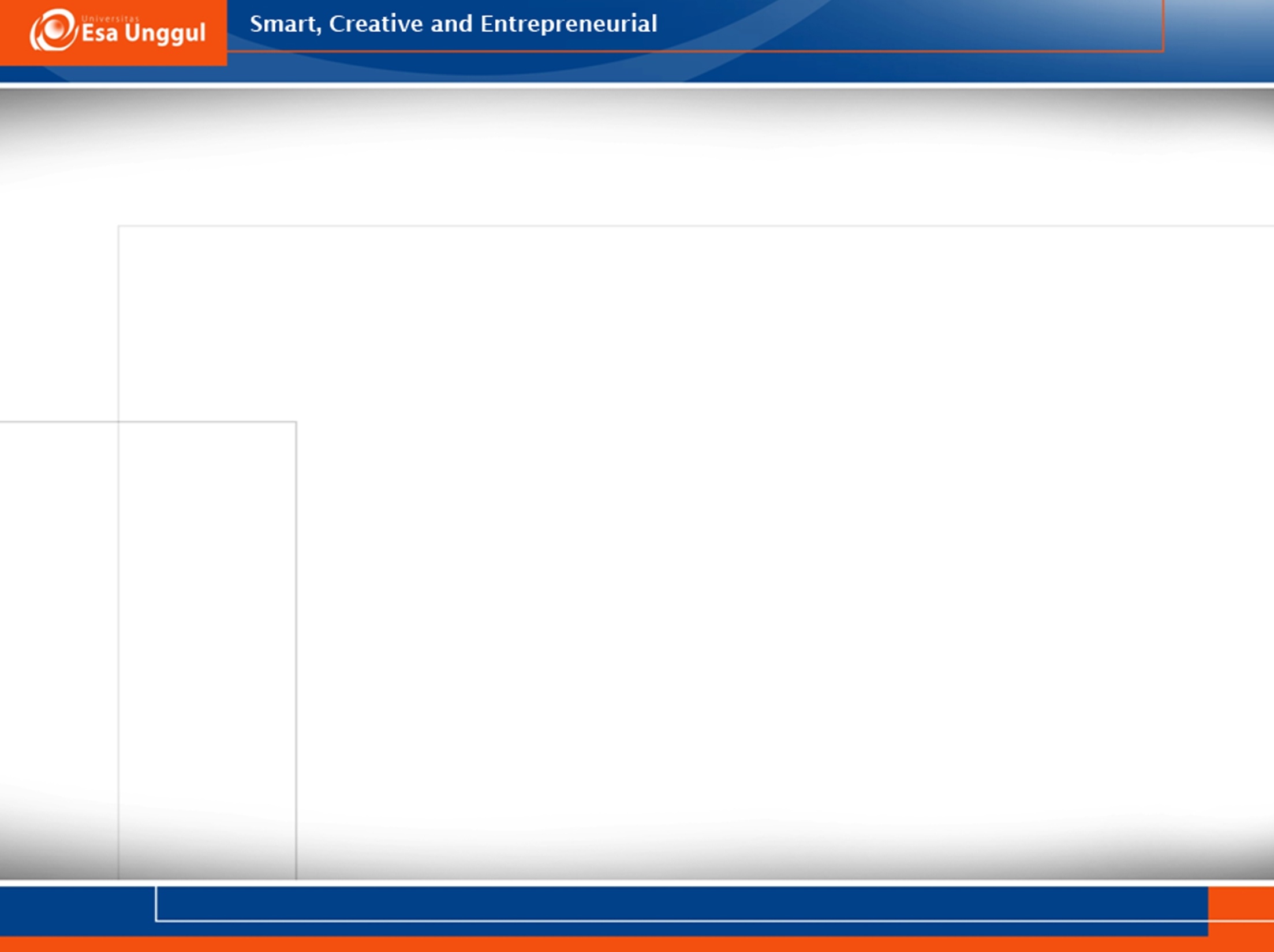 Pengumpulan dan Pengolahan Data TB
Pengumpulan data TB dikerjakan di tingkat puskesmas/rumah sakit dan di  tingkat kabupaten/kota, sehingga instrumennya terbagi dua
Tahapan-tahapan dalam mengumpulkan dan mengolah data TB yaitu sebagai berikut:
Instrumen Pengumpulan Data TB
Cara Pengumpulan Data TB
Pengolahan Data TB
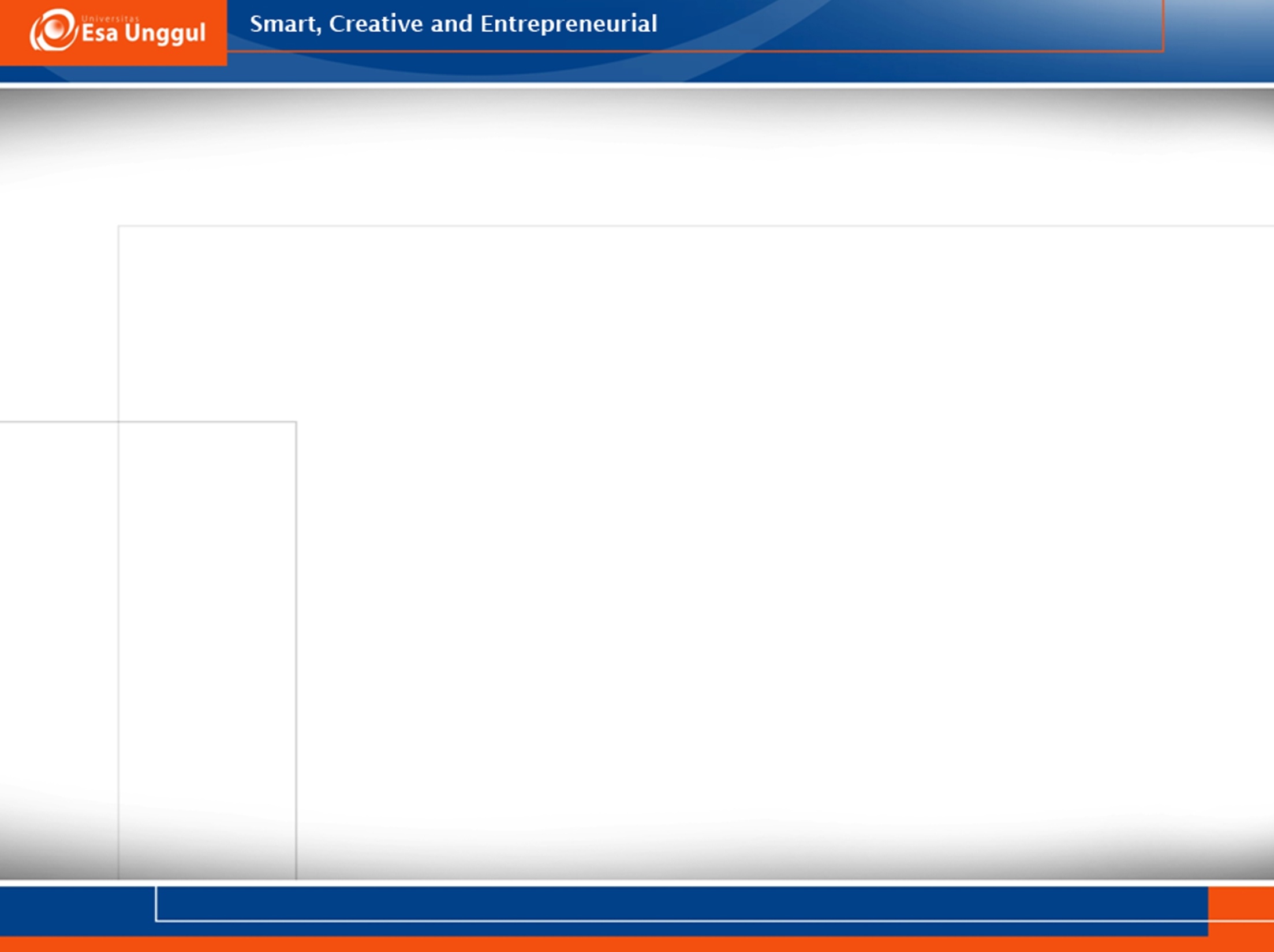 Instrumen Pengumpulan Data TB
Formulir tersebut yang dikerjakan pada level puskesmas/rumah sakit yaitu :
a) TB-01 adalah kartu pengobatan pasien TB yang diisi oleh petugas TB. 
b) TB-02 merupakan kartu identitas pasien. 
c) TB-04 merupakan register laboratorium TB yang diisi oleh petugas laboratorium. 
d) TB-05 merupakan formulir permohonan laboratorium TB untuk  pemeriksaan dahak yang diisi oleh petugas BP dan kemudian dijawab oleh  petugas laboratorium mengenai hasil laboratorium. 
e) TB-06 merupakan daftar tersangka atau suspek yang diperiksa dahak SPS  dan diisi oleh petugas di poliklinik/BP guna menjaring suspek TB. 
f) TB-09 merupakan formulir rujukan/pindah pasien dan diisi oleh petugas TB. 
g) TB-10 merupakan formulir hasil akhir pengobatan dari pasien TB rujukan/pindahan.
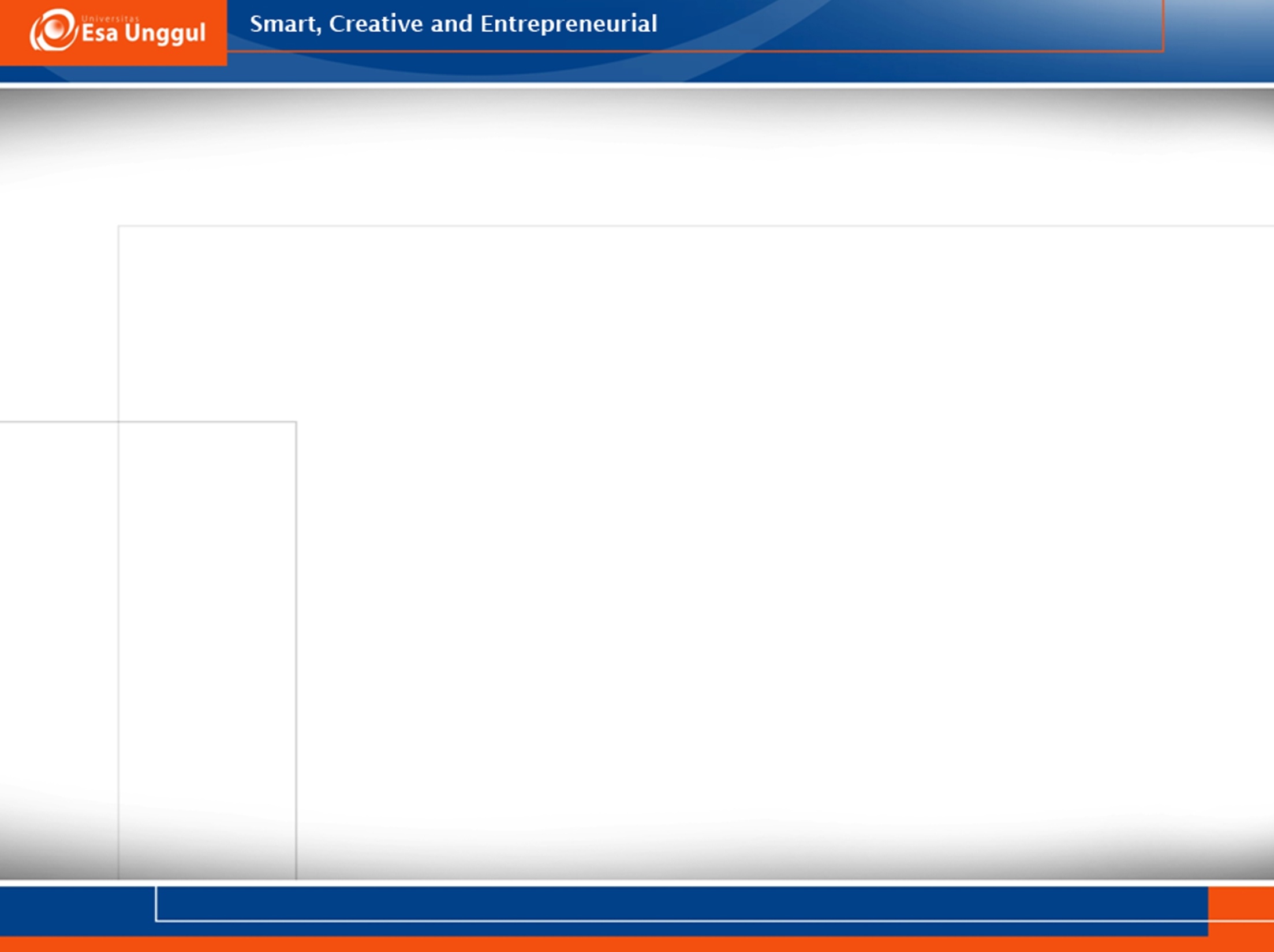 Formulir yang digunakan oleh petugas wasor di Dinkes  kabupaten/kota dalam mencatat dan melaporkan :
a) TB-03 merupakan register TB kabupaten. 
b) TB-07 merupakan laporan triwulan penemuan dan pengobatan pasien TB. 
c) TB-08 merupakan laporan triwulan hasil pengobatan TB. 
d) TB-11 merupakan laporan triwulan hasil konversi dahak akhir tahap intensif. 
e) TB-12 merupakan formulir pemeiksaan sediaan untuk uji silang dan  analisis hasil uji silang kabupaten. 
f) TB-13 berisi laporan OAT.
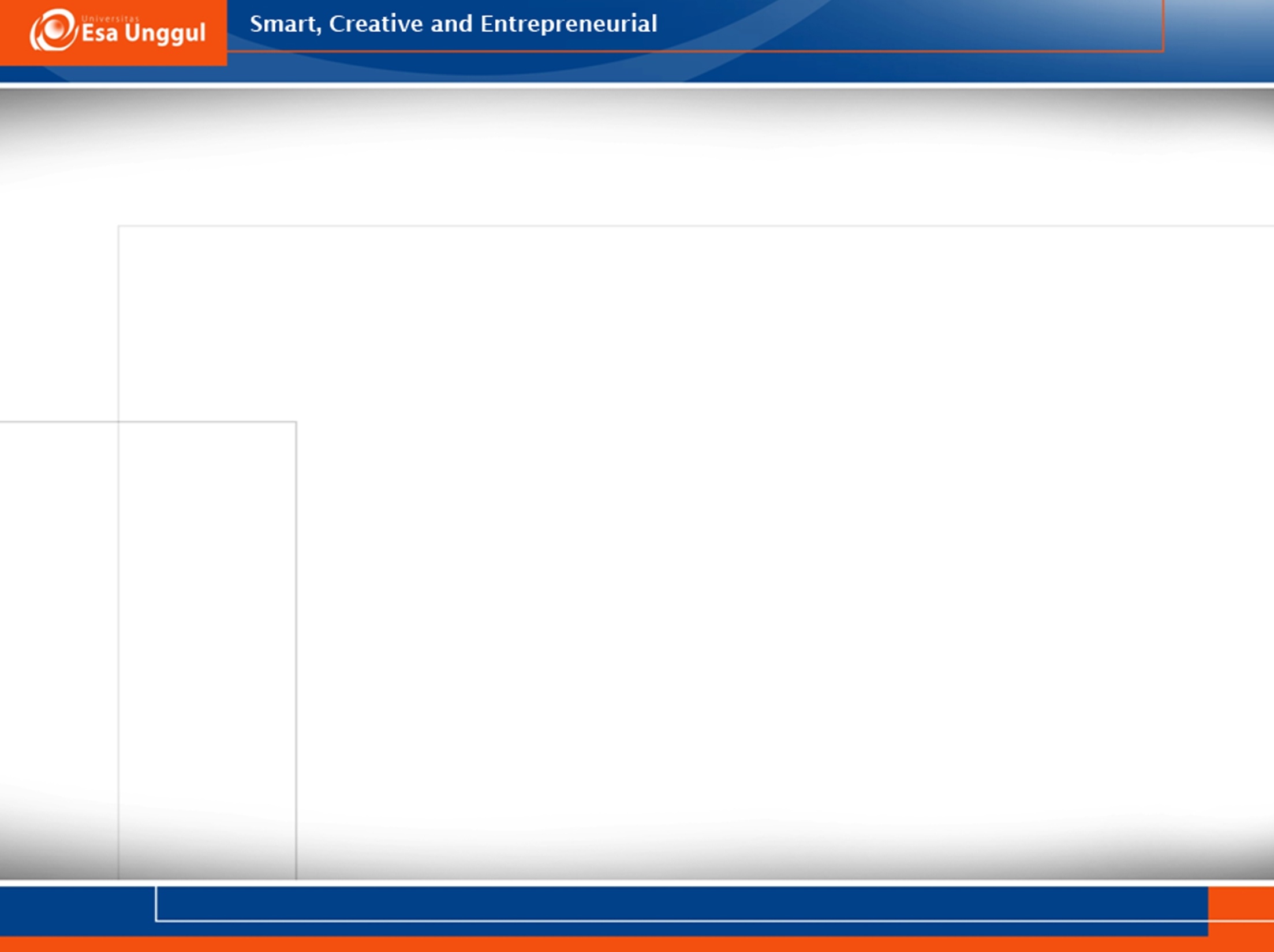 Cara Pengumpulan Data TB
surveilans pasif melalui penjaringan di BP puskesmas, puskesmas pembantu, atau bidan desa 
Surveilans  aktif dilakukan bila petugas mengunjungi masyarakat ketika melakukan  penjaringan penemuan penderita melalui gerakan di masyarakat yang  diregulasikan dalam peraturan desa
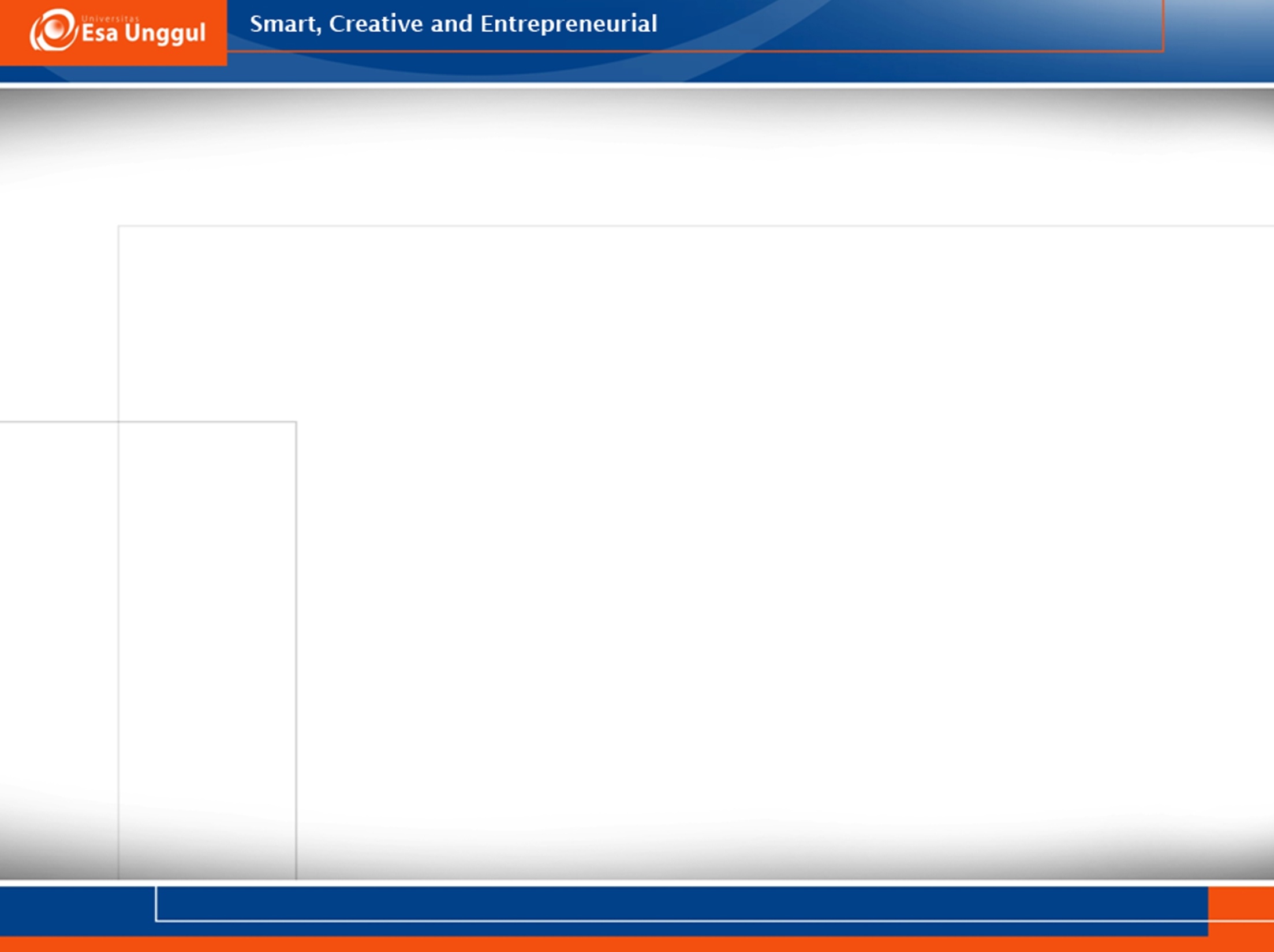 Pengolahan Data TB
Pengolahan data TB di tingkat kabupaten/kota dilakukan oleh wasor TB. 
Data yang diolah yaitu data yang bersumber dari TB-03 dan dikelola sesuai kebutuhan. 
Untuk memudahkan dalam pengolahan data, wasor mengembangkan formulir untuk mengklasifikasi data menurut orang lengkap  dengan jenis kelamin dan kelompok usia, menurut waktu dan tempat yang  dirinci menurut sumber data
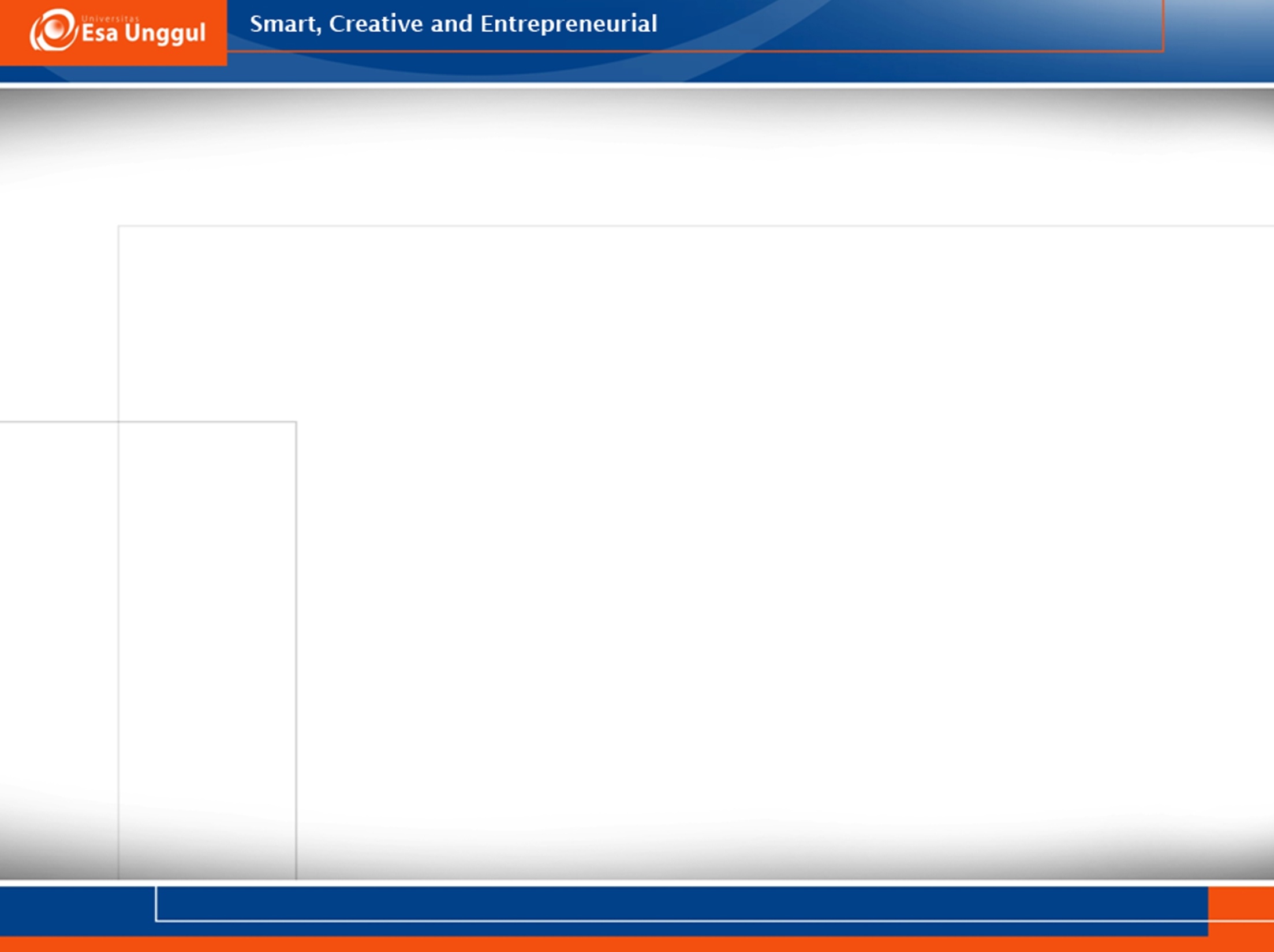 Penyajian Data TB
Penyajian data TB yang  baik disajikan dalam bentuk grafik dengan menggunakan indikator program TB  yaitu
Case Notification Rate (CNR) TB 
Case Detection Rate (CDR) TB
Proporsi pasien baru TB Paru terkonfirmasi bakteriologis diantara terduga TB
Cure Rate TB
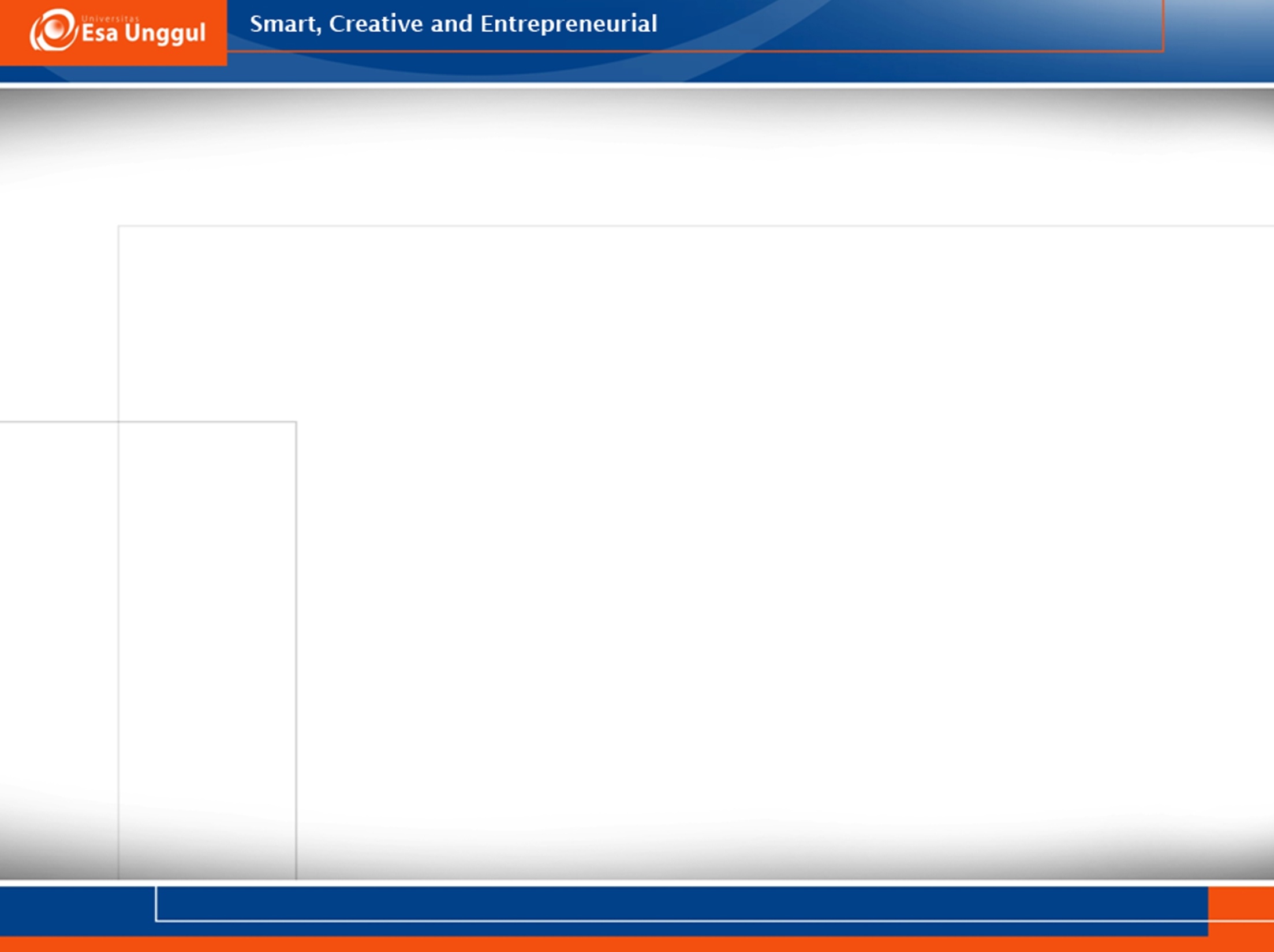 Analisis dan Interpretasi Data TB
Analisis mengemukakan kenapa temuan tersebut timbul,  faktor apa yang dominan menyebabkan hal demikian
Interpretasi  menggambarkan pandangan, asumsi temuan terhadap perkembangan program  yang dibandingkan dengan beberapa hasil penelitian lain atau berkenaan dengan  teori yang mendukung
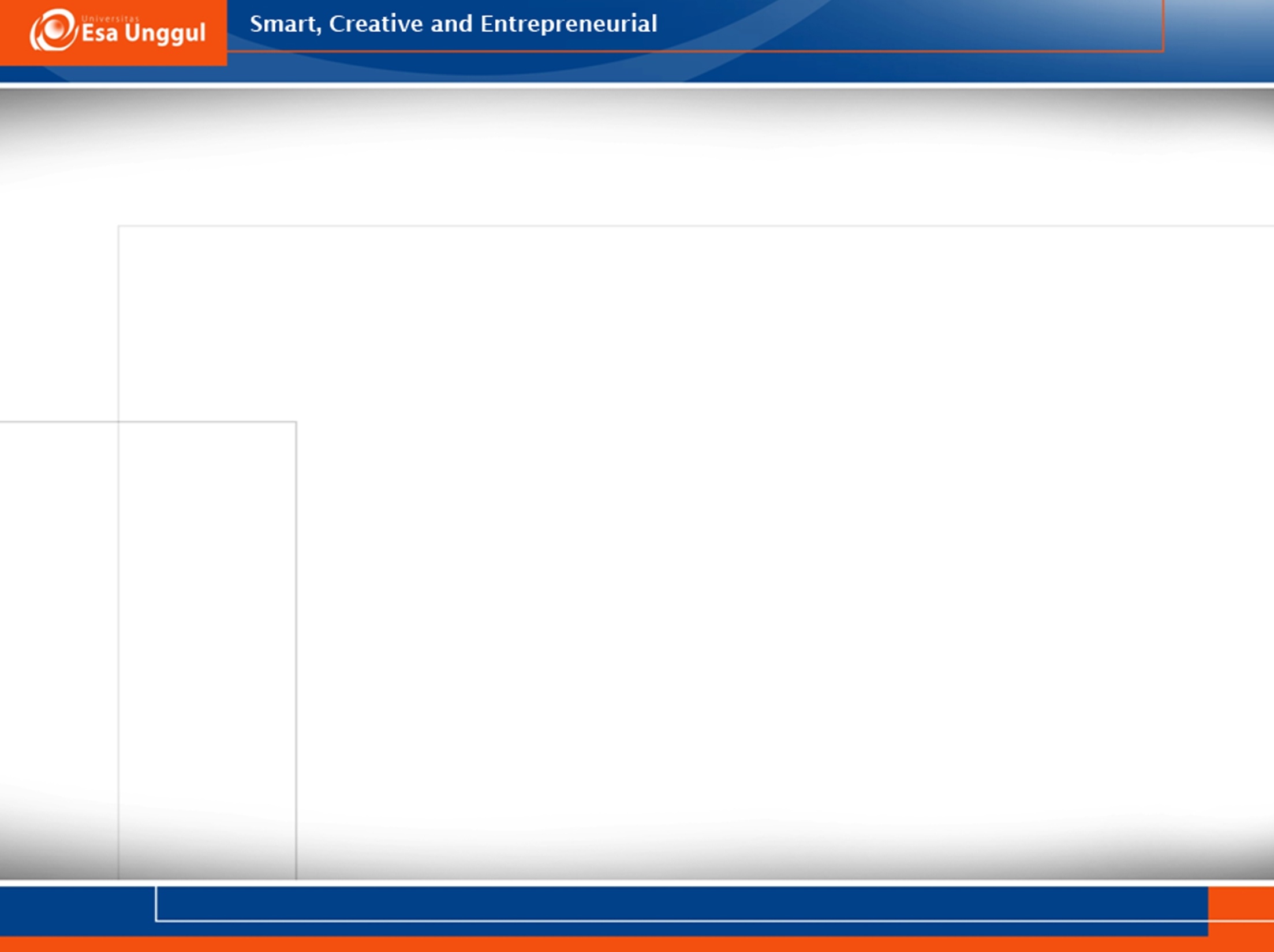 Data surveilans